Cross-Platform Measurement 
on Ad Exchanges
Chenyue Zhang1, Chunxi Li1, Yongxiang Zhao1, Nanxi Huang1, Baoxian Zhang2

1. School of Electronic and Information Engineering, Beijing Jiaotong University
2. University of Chinese Academy of Sciences
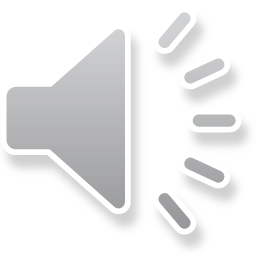 Outline
Introduction

Parallel Cross-Platform Measurement Method

Performance Evaluation 

Conclusion
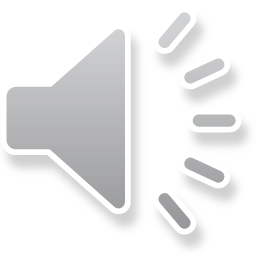 Outline
Introduction

Parallel Cross-Platform Measurement Method

Performance Evaluation 

Conclusion
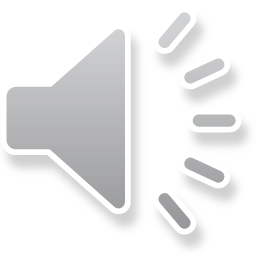 Introduction
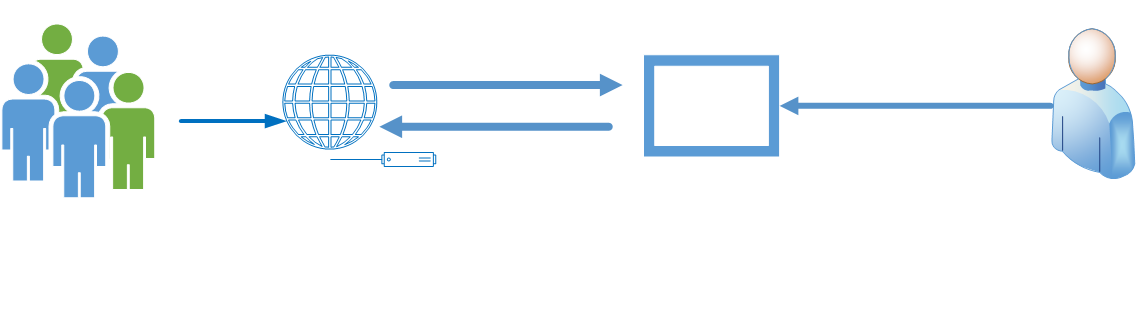 Ad request
Cooperate
Visit
ADX
Ad response
Advertiser
Users
Publisher
Ad system with single ADX
Ad exchange platform (ADX) is a key component.
A large amount of ADXs exist in real ad network.
Evaluation between different ADXs is crucial.
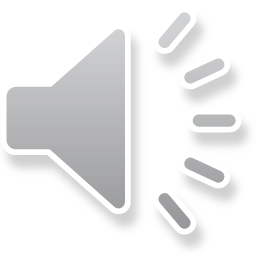 Introduction
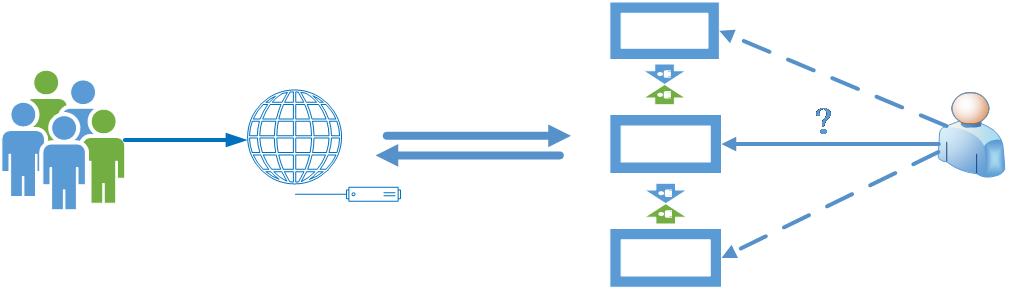 ADX1
Ad request
Visit
ADX2
How to choose?
Ad response
Advertiser
Users
Publisher
ADX3
Cross-platform measurement scenarios
Cross-ADX-platform research need to let the multiple ADXs acquire the same user information.
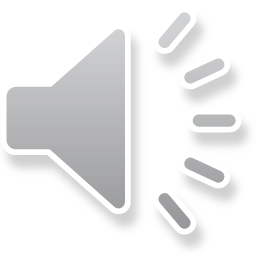 Outline
Introduction

Parallel Cross-Platform Measurement Method

Performance Evaluation 

Conclusion
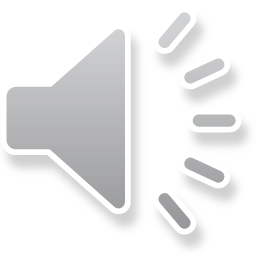 Parallel Cross-Platform Measurement Method
Find intersection pages 
OpenWPM (an automated web privacy measurement platform developed by Princeton)
http requests, http responses, and third-parts’ embedded links
Webpages 
monitored 
by ADX1
Webpages 
monitored 
by ADX2
Webpages jointly monitored 
by both ADX1 and ADX2
(Intersection pages)
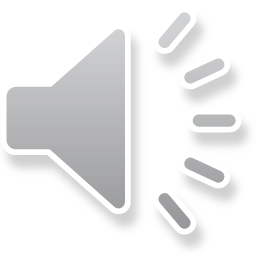 Parallel Cross-Platform Measurement Method
Generate training page sets 
Perform word segmentation after removing non-Chinese characters.
Use TF-IDF to get the top 20 feature words to represent the page.
Use k-means to classify the intersection pages into different clusters as training-page sets.
According to Google AdWords, link each cluster to an ad category closest to it and use the ad category name as the cluster's tag.
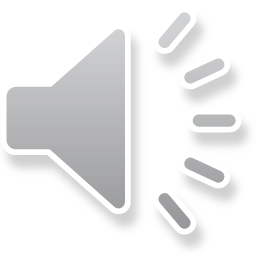 Parallel Cross-Platform Measurement Method
Train virtual role and Extract ads  
Training page set with certain tag
Typical portal pages without obvious interest bias
Typical portal pages
Training pages
Webpages visited by virtual role
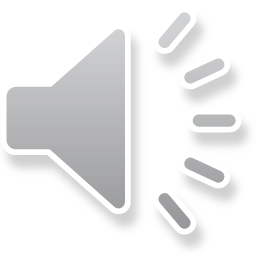 Parallel Cross-Platform Measurement Method
Mine ad keywords   
Text HTML file
Extract keywords from the title or the product description
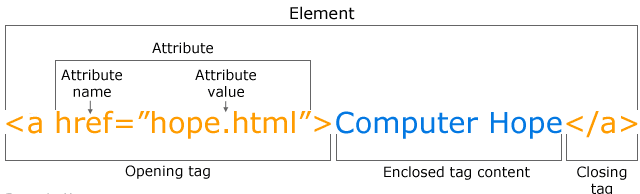 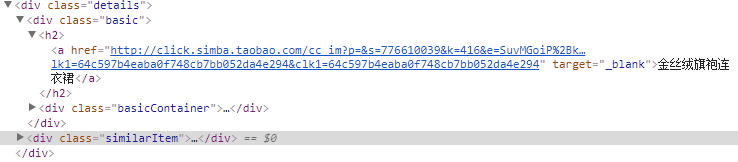 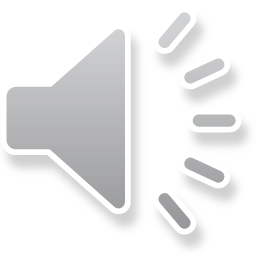 Parallel Cross-Platform Measurement Method
Mine ad keywords   
Ad image
Use Google Image Search Engine to help parse image and get keywords
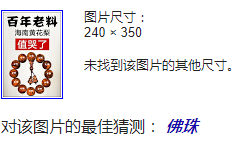 Google image recognition
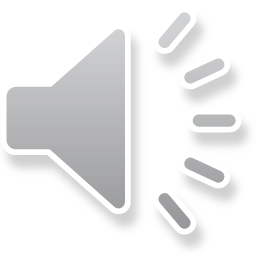 Parallel Cross-Platform Measurement Method
Mine ad keywords   
Landing page's URL
Send the URL to Google AdWords keyword planner to get keywords
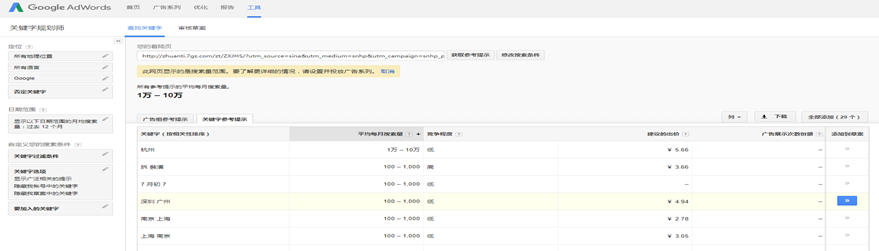 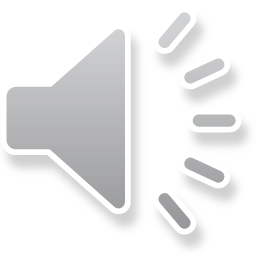 Outline
Introduction

Parallel Cross-Platform Measurement Method

Performance Evaluation 

Conclusion
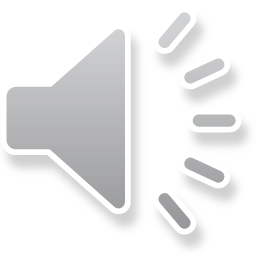 Performance Evaluation
Datasets and key performance indicators    
We measured Google and Baidu ADXs in Jan. 2018 for evaluating our method.
 Two key performance indicators (KPIs) *
Targeted Training Keywords (TTK) 
	TTK value Ti represents the training page keywords displayed on the landing page as a percentage of the total training page keywords.
Behavioural Advertising in Landing Pages (BAiLP)
	BAiLP value Bi reflects the percentage of targeted ads in all the ads received by a virtual role i.
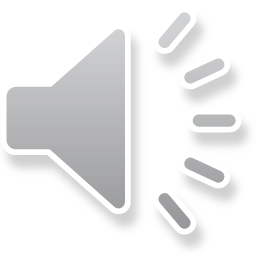 * Proposed in I Always Feel Like Somebody's Watching Me: Measuring Online Behavioural Advertising
Performance Evaluation
Numerical results
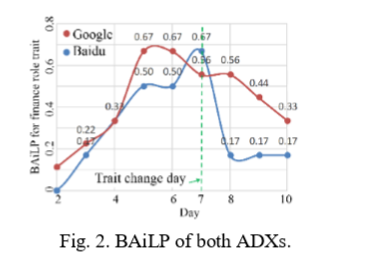 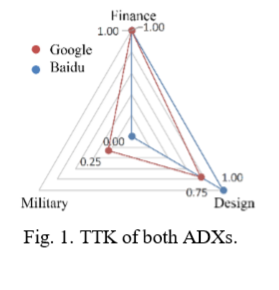 Dynamic behavior of ads targeting
Static behavior of ads targeting
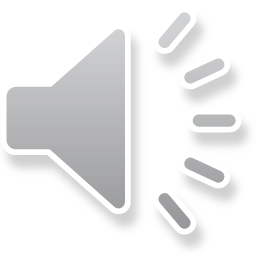 Outline
Introduction

Parallel Cross-Platform Measurement Method

Performance Evaluation 

Conclusion
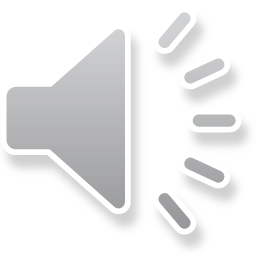 Conclusion
Cross-Platform Measurement on Ad Exchanges    
Find intersection pages 
Generate training page sets 
Train virtual role and Extract ads 
Mine ad keywords
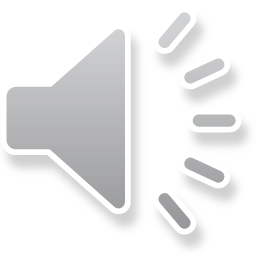 Cross-Platform Measurement 
on Ad Exchanges
Chenyue Zhang, Chunxi Li, Yongxiang Zhao, Nanxi Huang, Baoxian Zhang
Thanks for your listening!
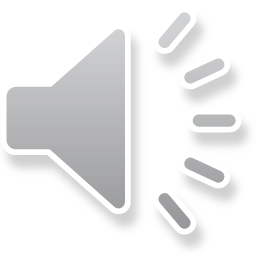